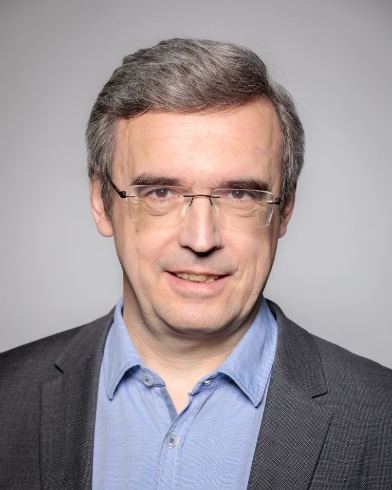 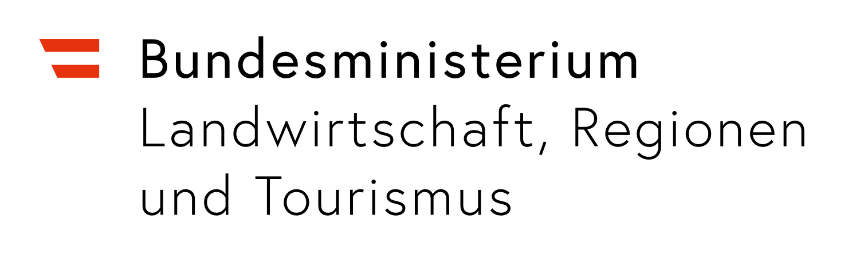 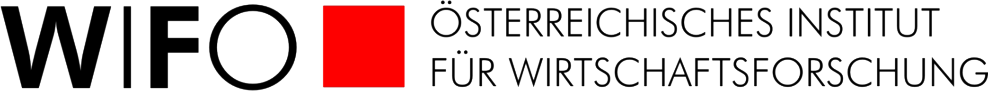 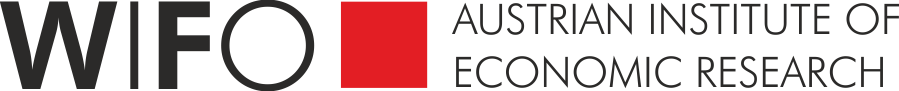 Transformation und Regionalwirtschaft. 
Die regionalökonomische Bedeutung
von Bioökonomie & Kreislaufwirtschaft.
Wie können Regionen zur Transformation beitragen und davon profitieren?
Franz Sinabell 
franz.sinabell@wifo.ac.at
     @FranzSinabell
LEADER Jahrestagung 2021
Bad Ischl, 21. Okt 2021
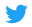 worum es geht
2
Abgrenzung des Themas: TransformationDefinitions-Vorschlag
"Umbau des Wirtschaftssystems in Richtung Nachhaltigkeit"
Nachhaltigkeit operationalisiert: SDGs 
Zielpfad: "Agenda 2030" 
beinhaltet vor allem folgende unmittelbaren Ziele in AT
netto-klimaneutrales Wirtschaftssystem
Entkopplung Wirtschaftswachstum vom Materialeinsatz
Bremsen des Artenverlustes
hoher Anteil erneuerbarer Energien
weitere Aspekte
soziale Ausgewogenheit 
Gerechtigkeit zwischen Geschlechtern
3
Abgrenzung des Themas: Regionalwirtschaft
wesentliche Bestimmungselemente
regionale Abgrenzungen (z.B. NUTS) 
worum geht es im Kern
Lebensqualität
Wertschöpfung
Beschäftigung
Q: COM(2018) 673 final
4
Abgrenzung des Themas: Bio-Ökonomie
Die Bioökonomie umfasst alle Sektoren und Systeme, die sich auf biologische Ressourcen (Tiere, Pflanzen, Mikroorganismen und abgeleitete Biomasse, einschließlich organischer Abfälle), deren Funktionen und Prinzipien stützen. 
Sie umfasst und verbindet: 
Land- und Meeresökosysteme und die von ihnen erbrachten Leistungen; alle primären Produktionssektoren, die biologische Ressourcen nutzen und erzeugen (Land- und Forstwirtschaft, Fischerei und Aquakultur); und 
alle Wirtschafts- und Industriesektoren, die biologische Ressourcen und Verfahren zur Herstellung von Lebensmitteln, Futtermitteln, biobasierten Produkten, Energie und Dienstleistungen nutzen.
Q: COM(2018) 673 final
5
[Speaker Notes: European Commission. Communication from the Commission to the European Parliament, the Council, the European Economic and Social Committee and the Committee of the Regions. A sustainable Bioeconomy for Europe: strengthening the connection between economy, society and the environment (COM(2018) 673 final). 2018https://eur-lex.europa.eu/legal-content/EN/TXT/?uri=CELEX:52018DC0673.]
Abgrenzung des Themas: Kreislaufwirtschaft
Die Ausweitung der Kreislaufwirtschaft von den Vorreitern zu den Hauptakteuren der Wirtschaft wird einen entscheidenden Beitrag zur Erreichung der Klimaneutralität bis 2050 und zur Entkopplung von Wirtschaftswachstum und Ressourcenverbrauch leisten
dazu zählen folgende zentrale Wertschöpfungsketten
Nahrungssystem (Verschwendung von Lebensmitteln), Wasserversorgung
Textilien
Bauwirtschaft und Gebäude
Verpackungen 
Plastik
Möbel
Q: EC, 2018, Circular Economy Action Plan; o.O.
6
ein paar Fakten zur Regionalwirtschaft
7
Regionale Wertschöpfung Primärsektor und andere
Q: STAT, RGR
8
Regionale Wirtschaftsleistung in der EU
9
Regionale Wirtschaftsleistung in der EU
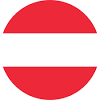 10
Regionalwirtschaft – Regionen
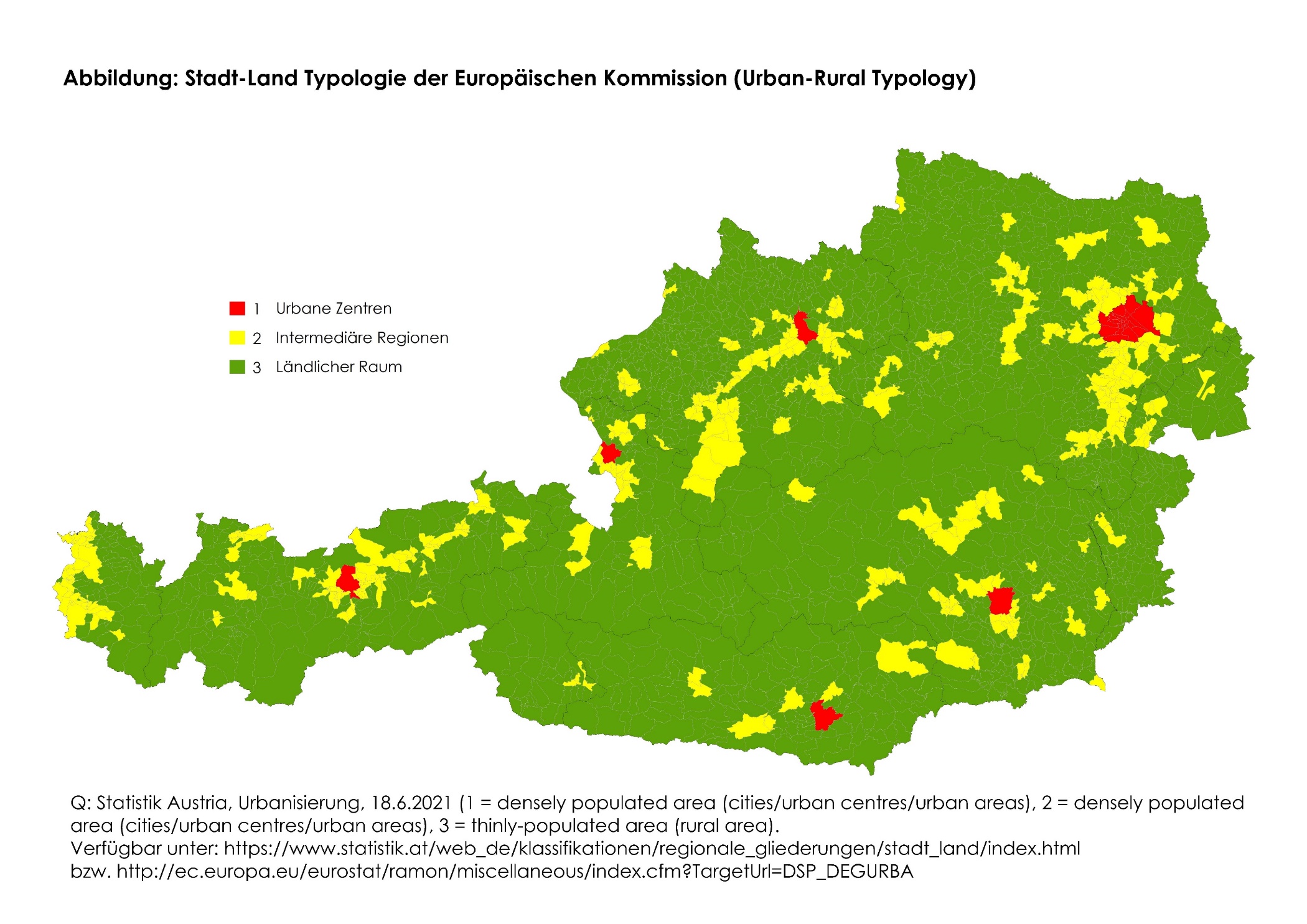 Zwischenbilanz
regional
räumlich differenziert nach administrativen oder anderen Abgrenzungen
Ebenen von klein (LAU) über mittel (NUTS2) bis groß (NUTS0)
warum wichtig
Ressourcen sind dezentral und somit in den Regionen verteilt
Ziel der Wirtschaftspolitik und Raumwirtschaft ist Aufrechterhaltung der dezentralen Besiedelung und gleichwertige Lebensbedingungen
Resilienz: großes Interesse an regionaler struktureller Ausgewogenheit
Leben am Land oder Urlaube dort bringt für viele Menschen hohe Lebensqualität
wie darstellen:
Struktur der Beschäftigung
 Rückschluss auf Wertschöpfung, Einkommen und Lebenssituation
12
die Bio-Ökonomie etwas konkreter
13
Wertschöpfungskette Agrargüter- und Lebensmittel
Landwirtschaft und Outputs
Biomasse => Basis für Lebensmittel und Bio-Ökonomie (z.B. Stärkeproduktion)
Öskosystemleistungen/Landschaftsbild  =>  Lebensqualität, Wohlbefinden, Freizeit, ...
Landwirtschaft 
überall dort, wo Agrargüter produziert werden
in vielen Regionen das Rückgrat der wirtschaftlichen Tätigkeiten
Wertschöpfungskette Agrargüter- und Lebensmittel
Primärproduktion
Vorleistungen (z.B. Saatgut, Düngemittel, tierärztliche Dienstleistungen)
Nahrungsmittel,- Futtermittel-, Getränkeindustrie / -Gewerbe
Großhandel (vor- und nachgelagert) und Lebensmitteleinzelhandel
Q: Sinabell und Streicher, 2020a
14
Nominelle Bruttowertschöpfung in der Landwirtschaft, der Wertschöpfungskette und der Volkswirtschaft von 1995 bis 2018
Q:  Statistik Austria, Leistungs- und Strukturstatistik, diverse Jahre. Siehe: https://www.statistik.at/web_de/statistiken/wirtschaft/produktion_und_bauwesen/leistungs_und_strukturdaten/index.html; Statcube von Statistik Austria, Leistungs- und Strukturstatistik (LSE) ab 2008 – Unternehmensdaten (ÖNACE 2008); Statistik Austria, Volkswirtschaftliche Gesamtrechnungen. Erstellt am: 28.02.2020; eigene Schätzungen; Daten abgerufen am 15.6.2020; Anmerkung: Bruttowertschöpfung zu Faktorkosten (Leistungs- und Strukturstatistik), Bruttowertschöpfung zu Herstellungspreisen (Volkswirtschaftliche Gesamtrechnung VGR).
Im Inland wohnhafte aktiv Erwerbstätige in der österreichischen Wertschöpfungskette Agrargüter und Lebensmittel insgesamt laut Abgestimmter Erwerbsstatistik nach Gemeinden, 2018
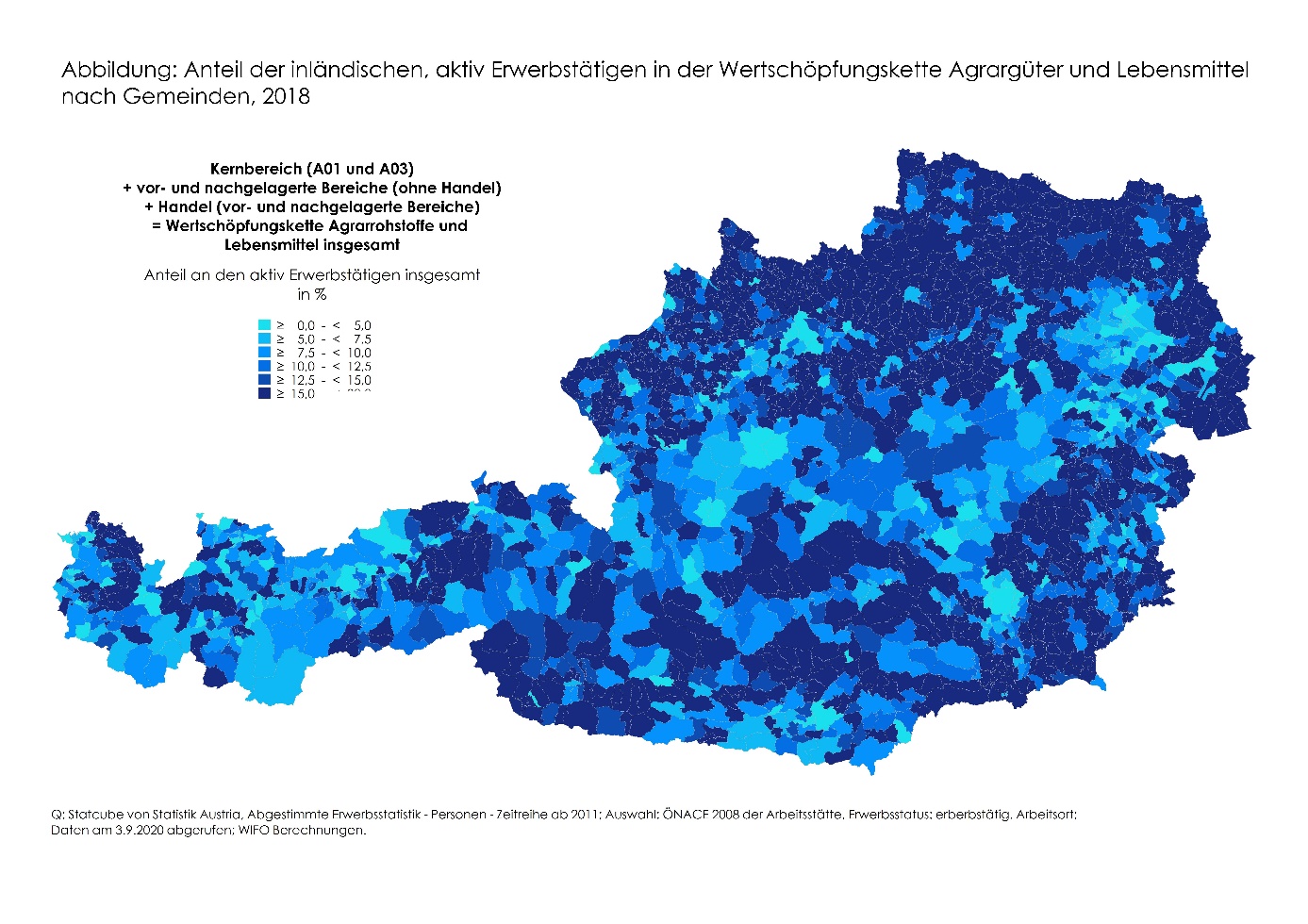 Wald – Forstwirtschaft – Holzcluster
Wald und seine Outputs
Holz => Basis für wirtschaftlichen Wohlstand und Speicher von Kohlenstoff
Öskosystemleistungen  =>  Basis für Schutz, Lebensqualität, Wohlbefinden, ...
Forstwirtschaft
fast überall dort, wo Wald bewirtschaftet wird
in vielen Regionen das Rückgrat der wirtschaftlichen Tätigkeiten
Cluster Forst- und Holzwirtschaft
Kernbereich: Forstwirtschaft, Sägewerke, Furnier- und Holzfaserplatten
Bereiche mit enger Verflechtung: das Finalprodukt ist eindeutig holzbasiert (Parkette, ..., Möbel, ...., Bautischlerei, ..., Dachdeckerei und Zimmerei
Bereiche mit weniger enger Verflechtung: Papier, Pappe, ..., Handel mit Büchern
derzeit nicht enthalten: holzbasierte Energiebereitstellung
Q: Sinabell und Streicher, 2020b
17
Forst- und Holzcluster in ÖsterreichWertschöpfung und Anteil an der Volkswirtschaft
Q: Statistik Austria, WIFO-Berechnungen
18
Die regionale Bedeutung des Clusters Forst- und HolzwirtschaftKernbereich – bezogen auf Erwerbstätige
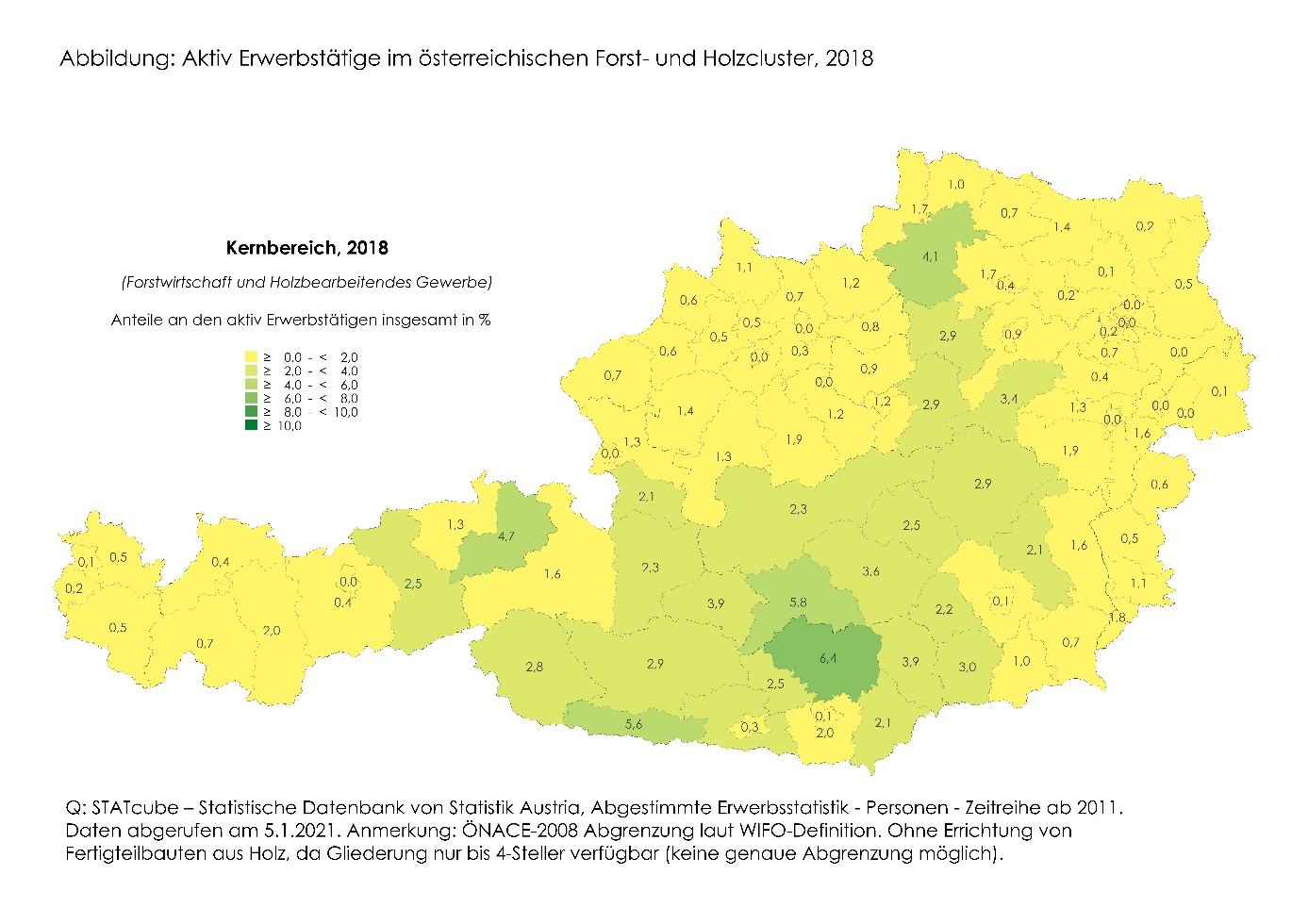 Q: Statistik Austria, abgest. Erwerbsstatistik 2021; WIFO-Berechnungen
19
Die regionale Bedeutung des Clusters Forst- und HolzwirtschaftKernbereich + Branchen mit enger und weniger enger Verflechtung
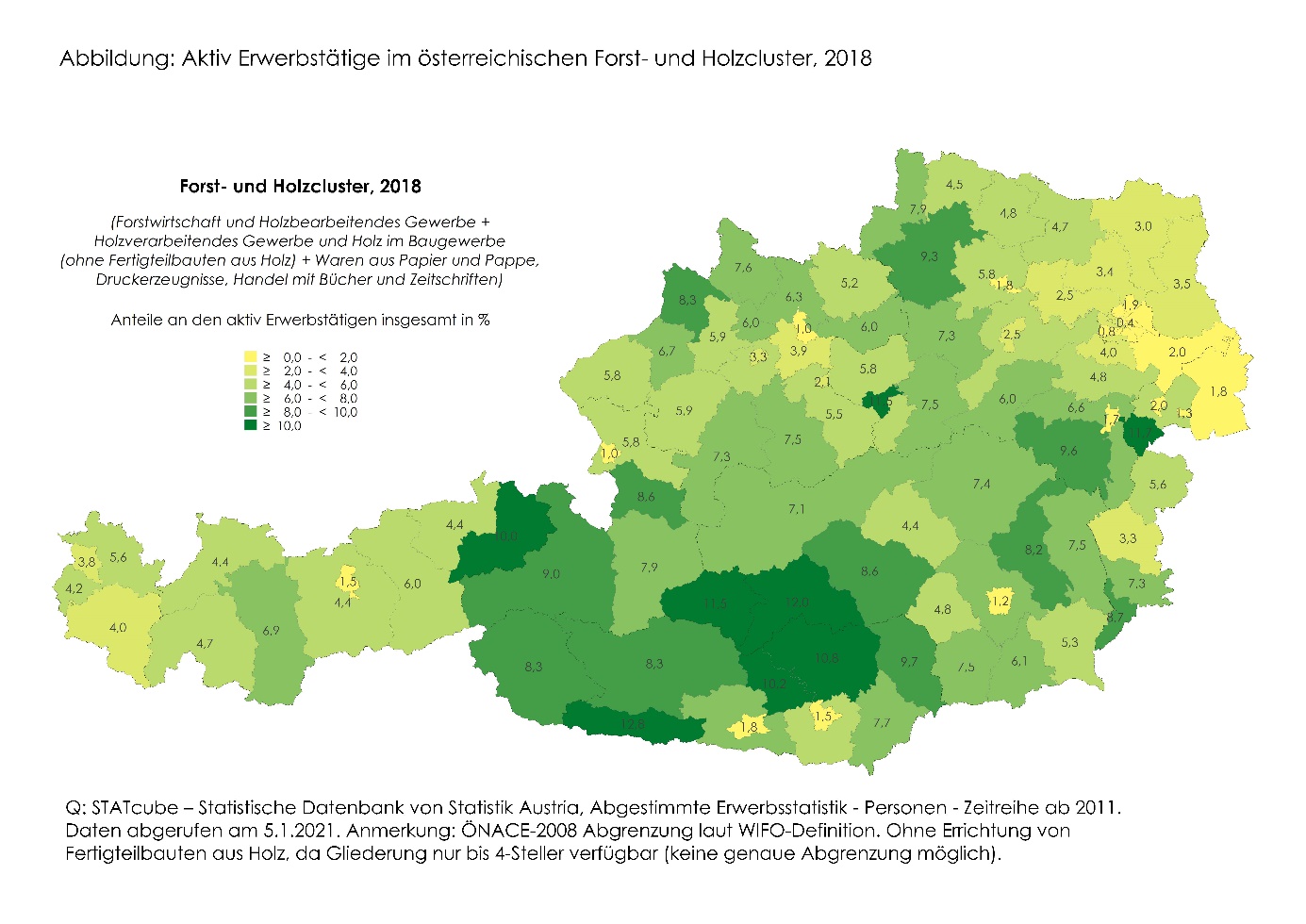 Q: Statistik Austria, abgestimmte Erwerbsstatistik 2021; WIFO-Berechnungen
20
LW+FW Wertschöpfungsketten+ 1 Element der Kreislaufwirtschaft
(Abwasserbehandlung)
21
Anteil der Erwerbstätigen in den betrachteten Branchen 2018
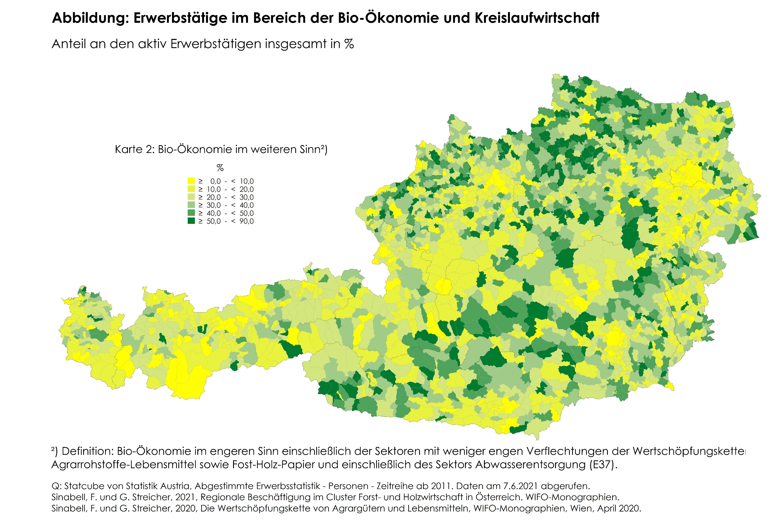 22
Ausblick und Resümee
Bio-Ökonomie in Österreich
ein Landkarte der Ausgangssituation
eine Landkarte der Potenziale bis 2030 (Umsetzung der Strategien / Ziele)
Regionalwirtschaft, Transformation, Bioökonomie und Kreislaufwirtschaft
teilweise noch nicht ausreichend definierte Konzepte
die wirtschaftliche Bedeutung und Relevanz ist derzeit noch unbestimmt
pragmatische Ansätze wurden bereits entwickelt
wie können die Menschen in den Regionen profitieren
Ressourcen nachhaltig bewirtschaft und daher langfristig bewahren
die Chancen der Transformation rasch wahrnehmen und identifizieren
Investitionen tätigen und das Potential in Wertschöpfung übertragen
Blockaden abbauen und Veränderungen / Entwicklungen ermöglichen
23
Danksagung und Unterlagen
Danksagung
hier präsentierte ergebnisse wurden vom BMLRT und der Landwirtschaftkammer Österreich im Rahmen von mehreren Projekten finanziert
Referenzen:
Sinabell, F. und G. Streicher, 2021, Regionale Beschäftigung im Cluster Forst- und Holzwirtschaft in Österreich. Monographien, WIFO, Wien. Online: https://www.wifo.ac.at/wwa/pubid/66984
Sinabell, F. und G. Streicher, 2020, Die Wertschöpfungskette von Agrargütern und Lebensmitteln in Österreich.  Studie des WIFO im Auftrag der Landwirtschaftskammer Österreich, September 2020. WIFO-Monographien, Eigenverlag, Wien, April 2020. Online : https://www.wifo.ac.at/wwa/pubid/66355
24